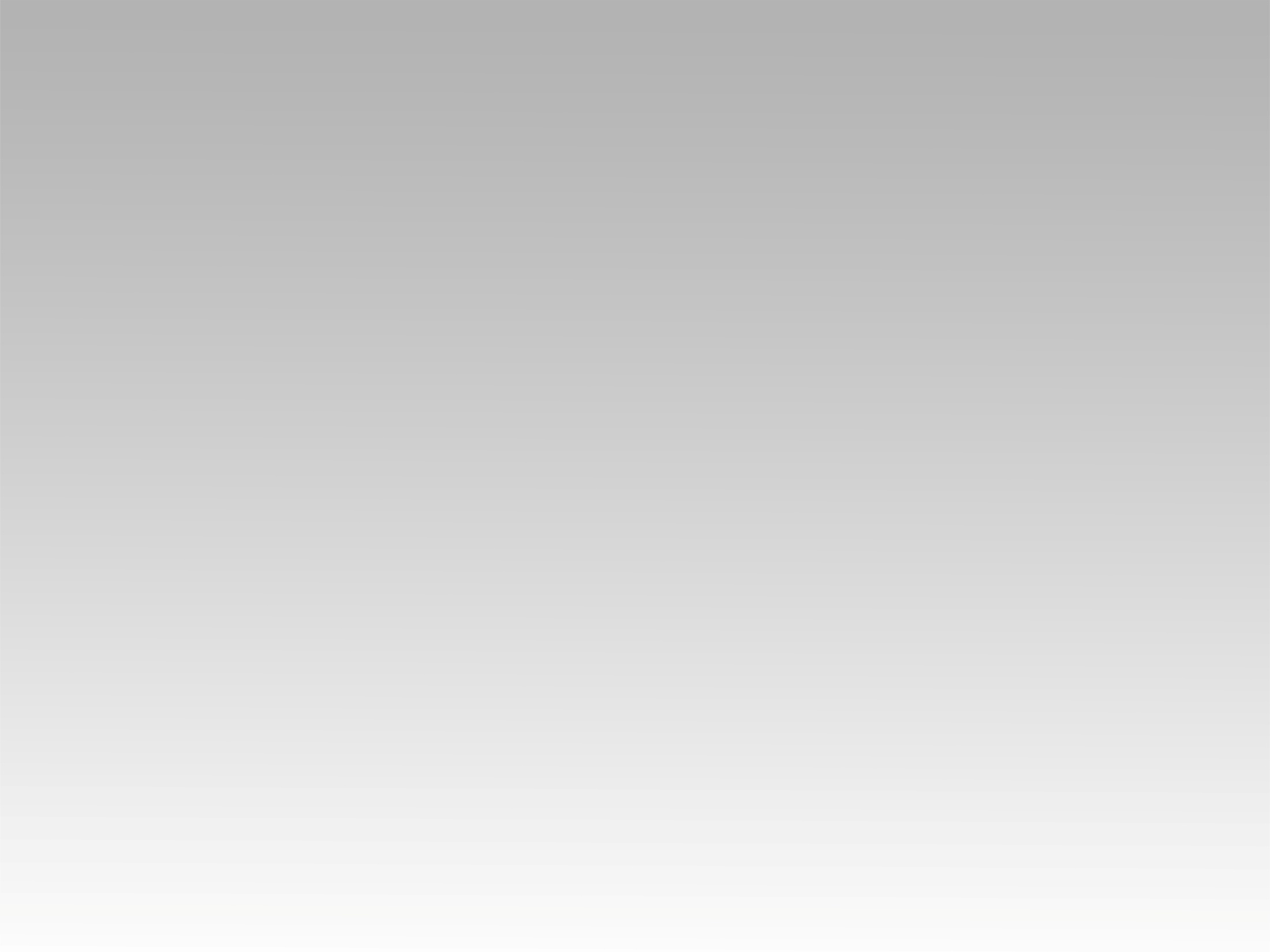 ترنيمة 
عندما ابحرُ إليك
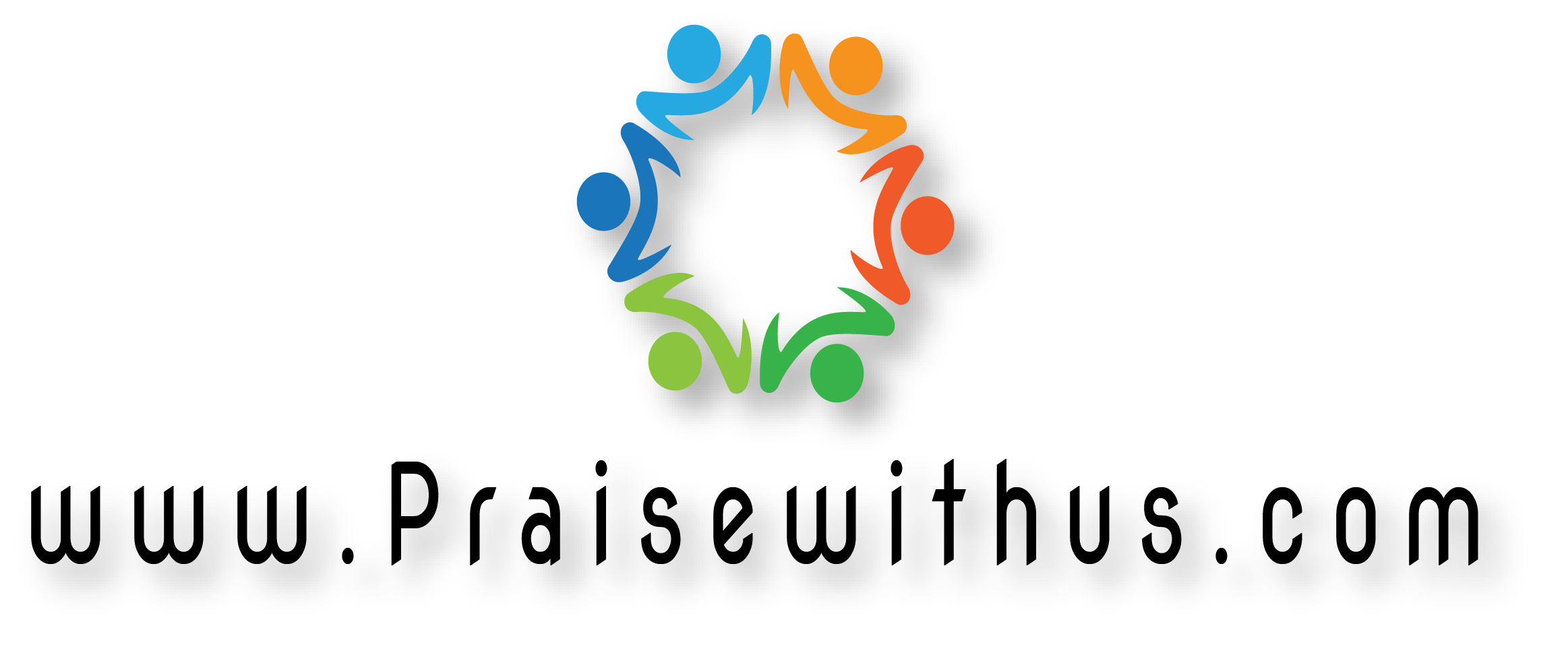 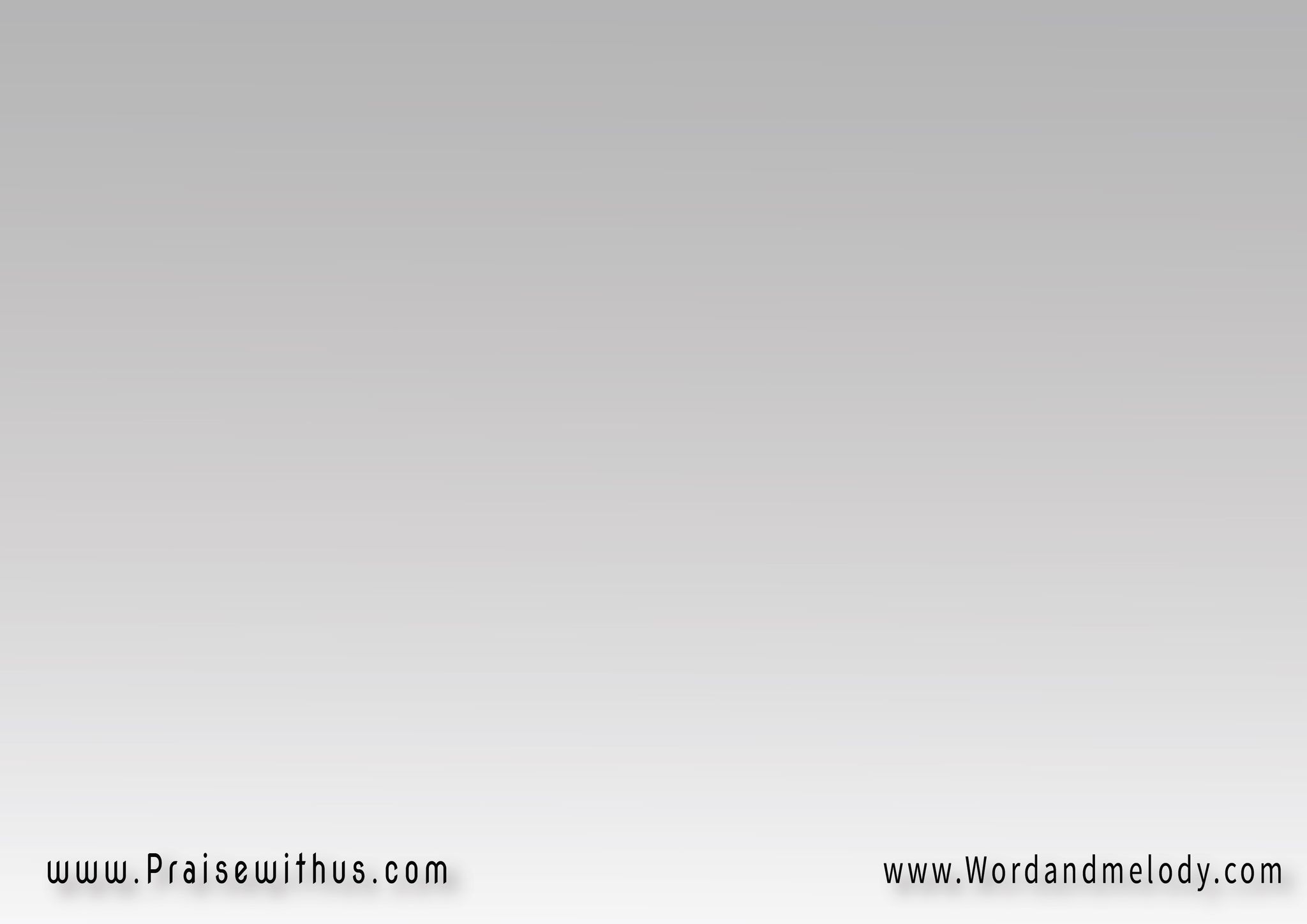 عندما ابحرُ إليكعلى موجات الحبِأصيرُ قطرةً في مياهكويسبح نحوك مركبي
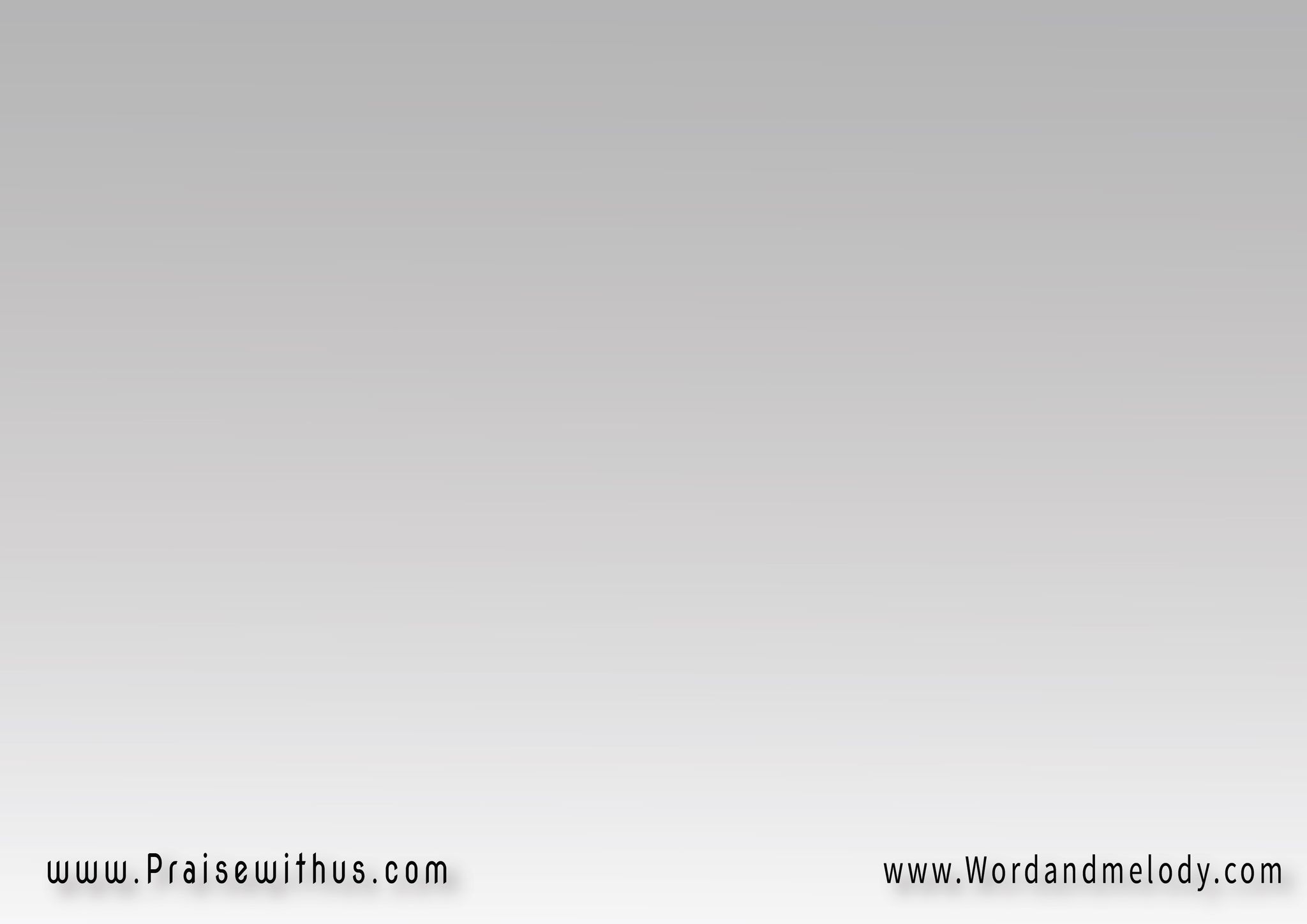 وأتهادى في سكونوأتمايل في مياهيفتنساب لك شجونييا محبوبي وإلهي
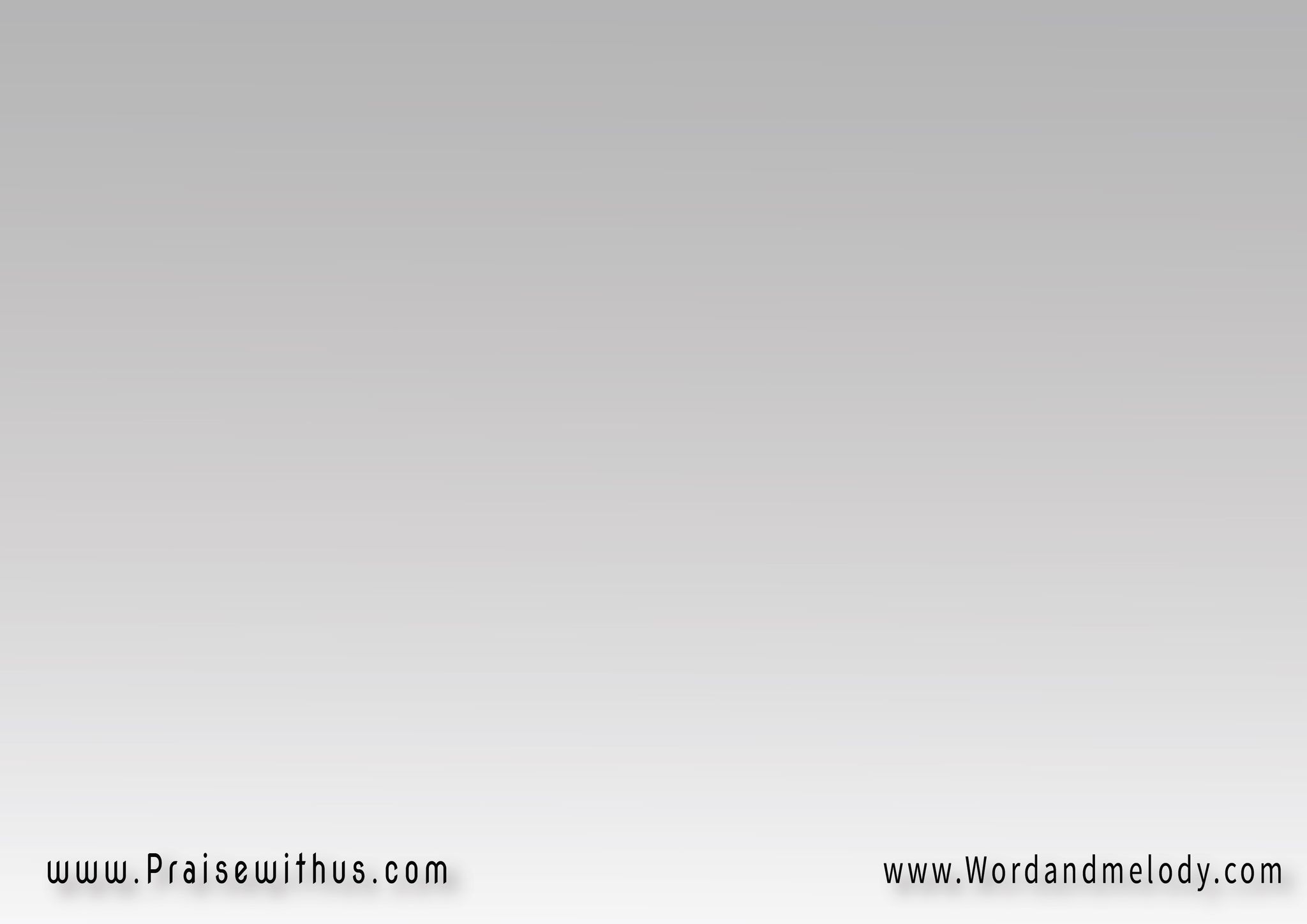 عندما ابحرُ إليكعلى موجات الحبِأصيرُ قطرةً في مياهكويسبح نحوك مركبي
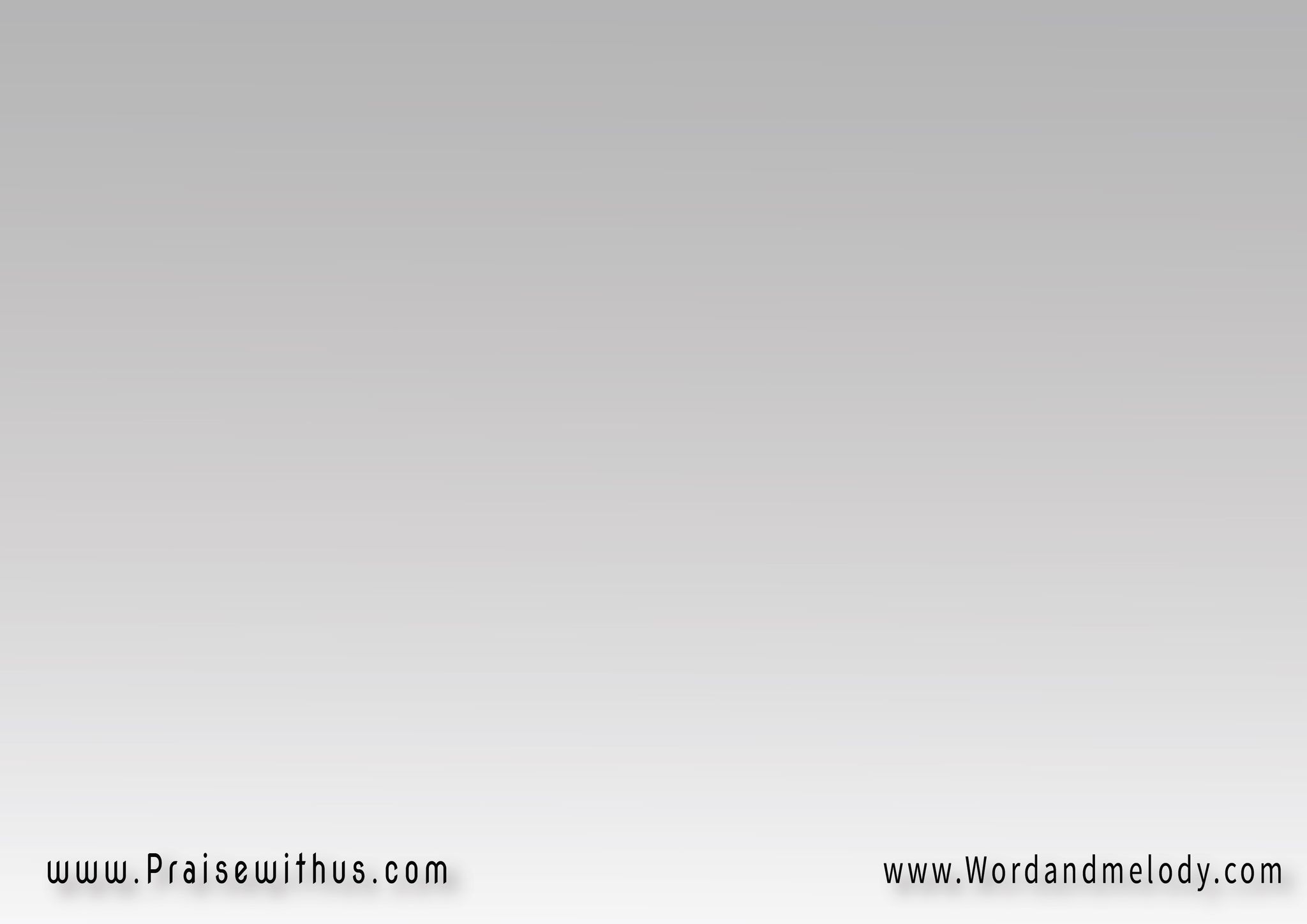 وأبعد أبعدعن أرضيوأقربُ منك بلا فرضِفلوجهك أتجه مرضيوالدفة من يدك ليدي
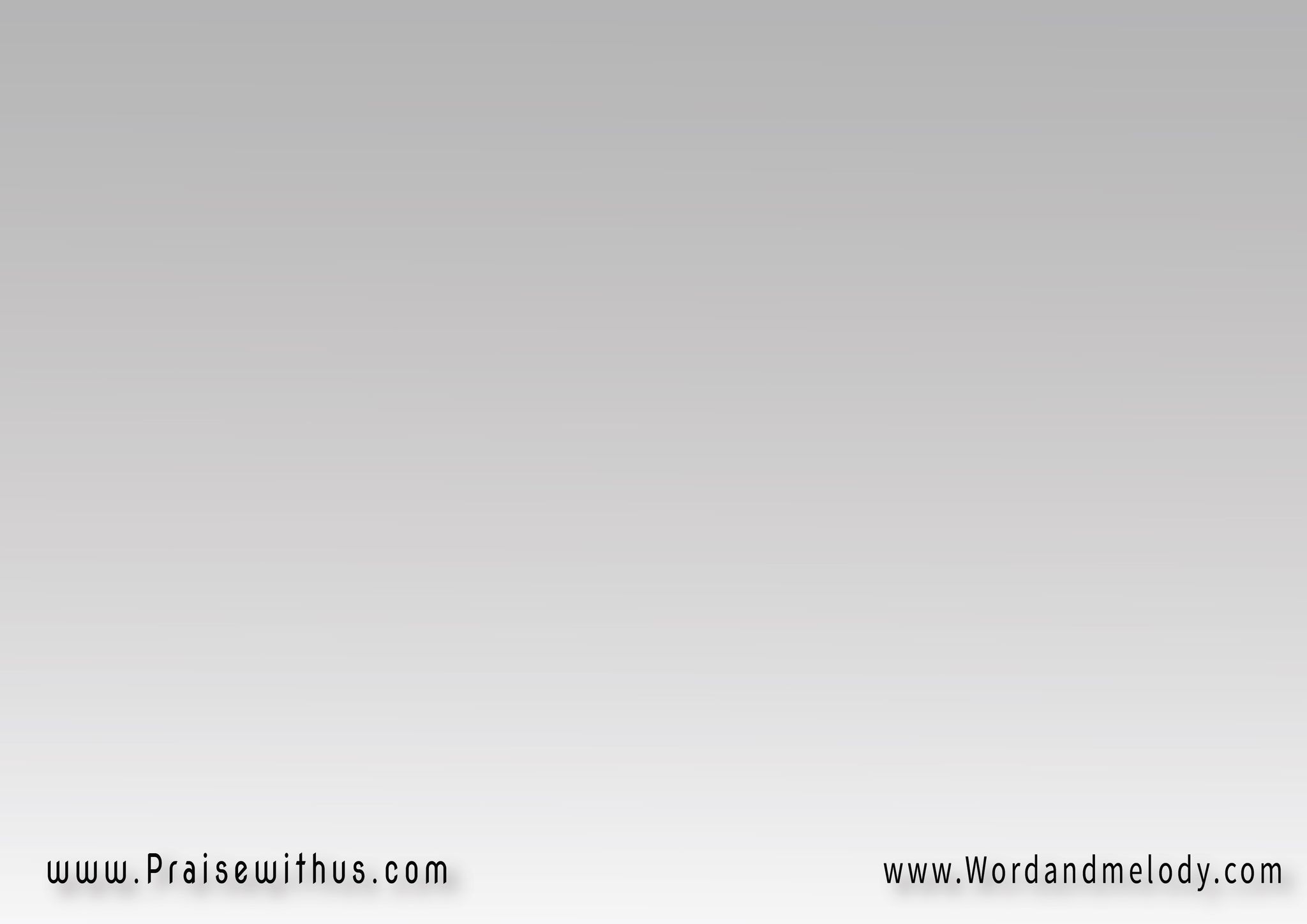 عندما ابحرُ إليكعلى موجات الحبِأصيرُ قطرةً في مياهكويسبح نحوك مركبي
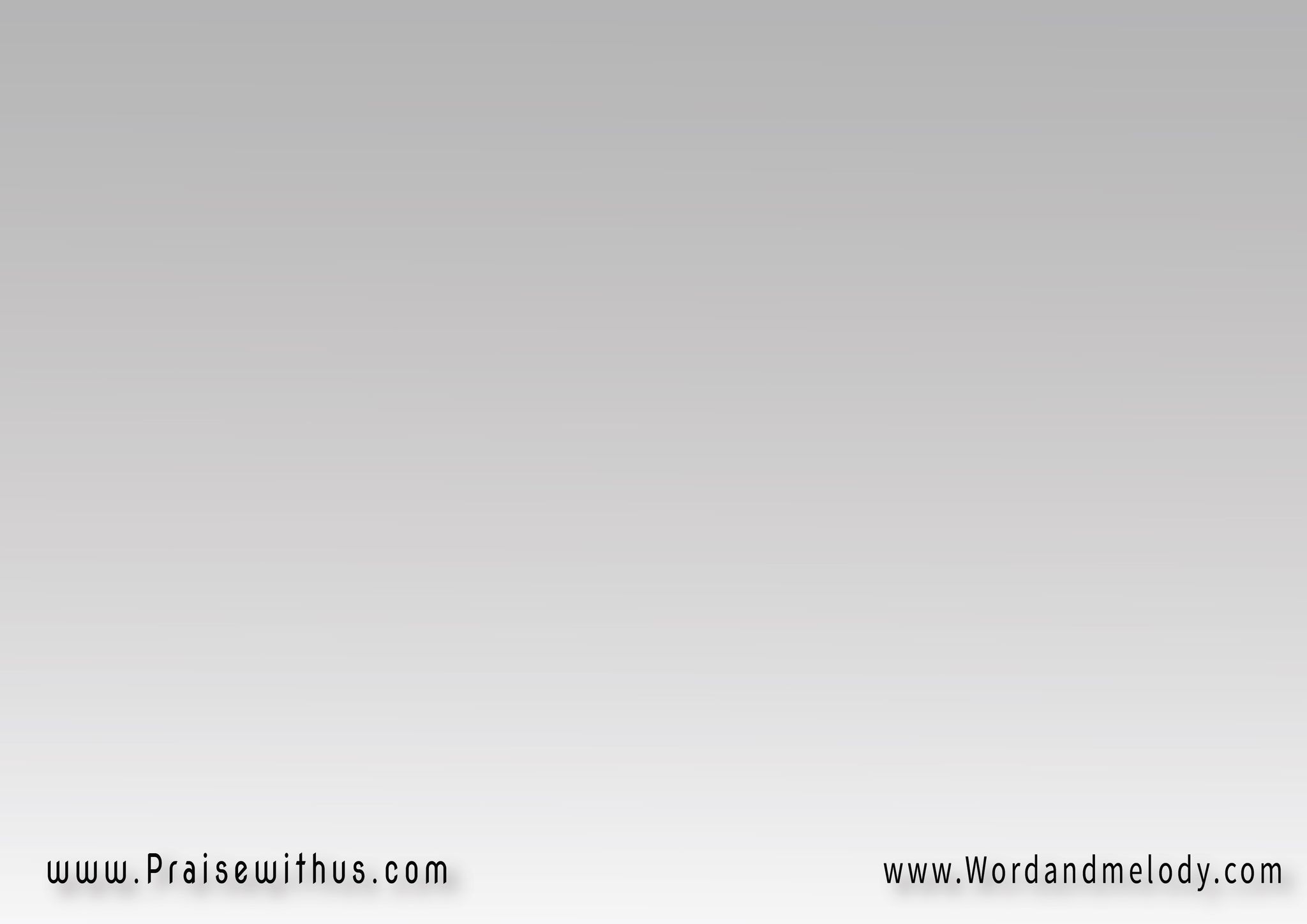 ومن مياهٍ لمياهيصبِغُ سِفرُك أسفارييرفرفُ علمُك في عمقيوفي مركبي أعلى الصاري
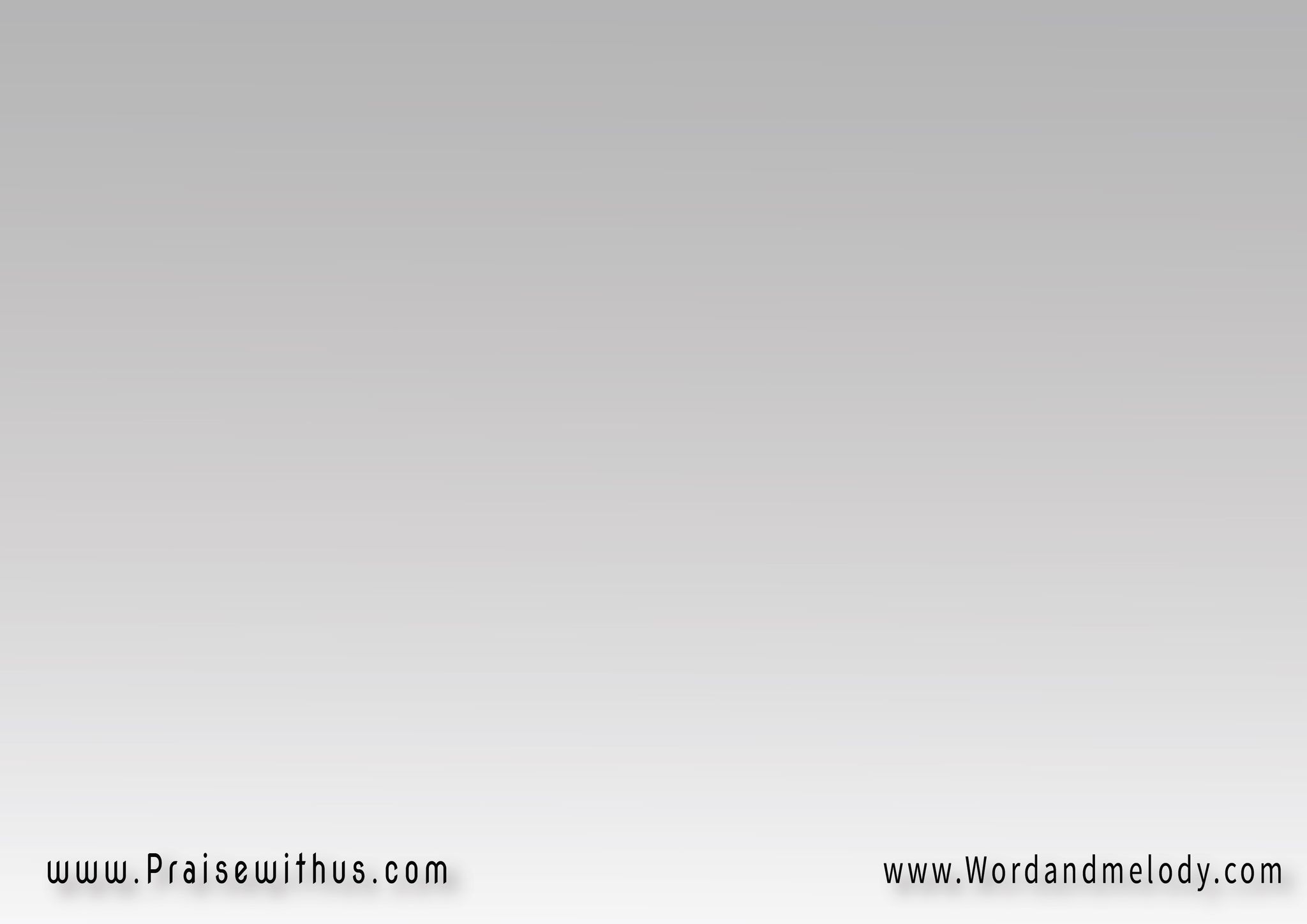 عندما ابحرُ إليكعلى موجات الحبِأصيرُ قطرةً في مياهكويسبح نحوك مركبي
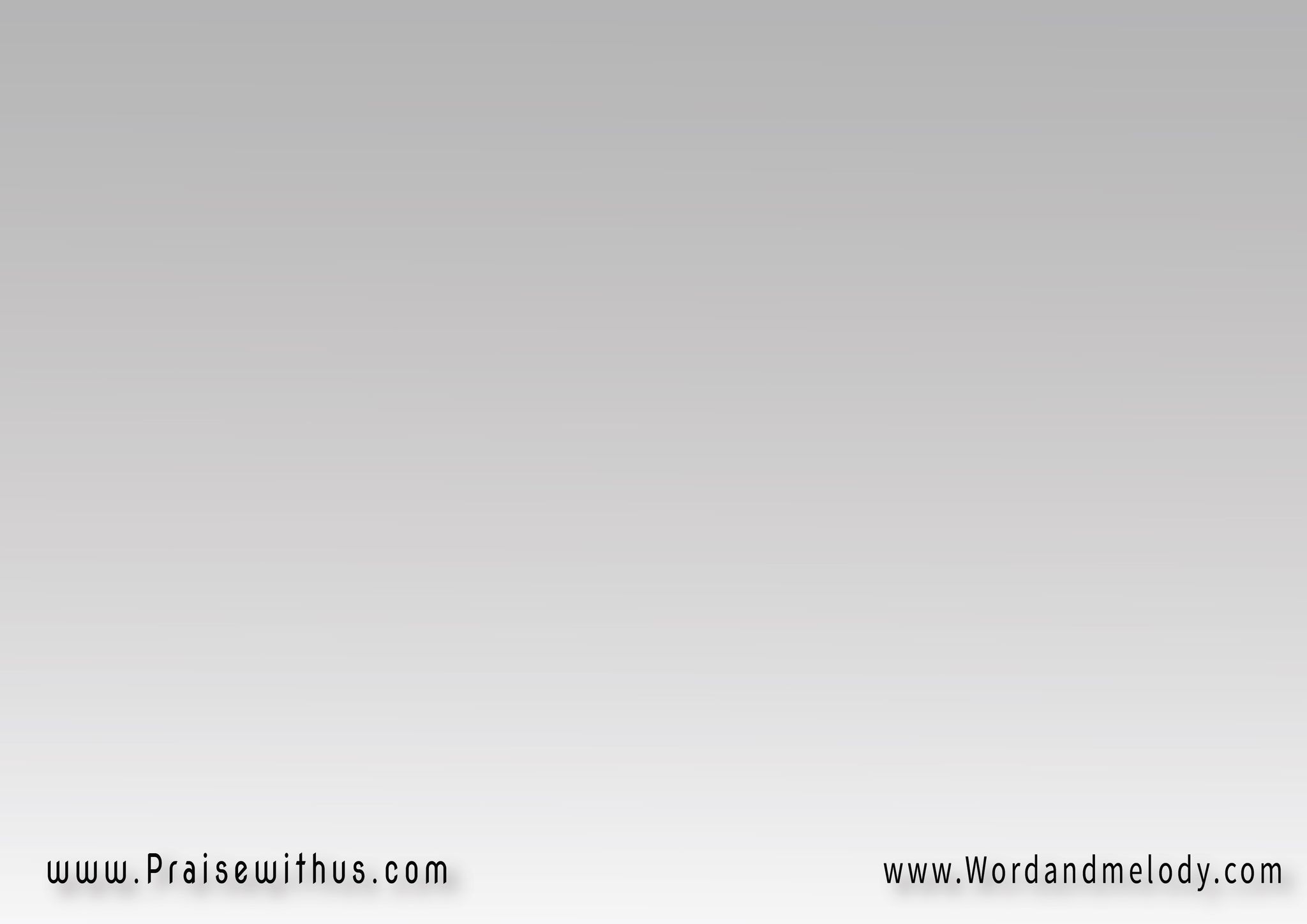 هل هذا سرُّك أم سرِّيوهذي مياهٌ أم خمرِأنا ساكن أم هذا سيريوغمرك يدعوني لغمري
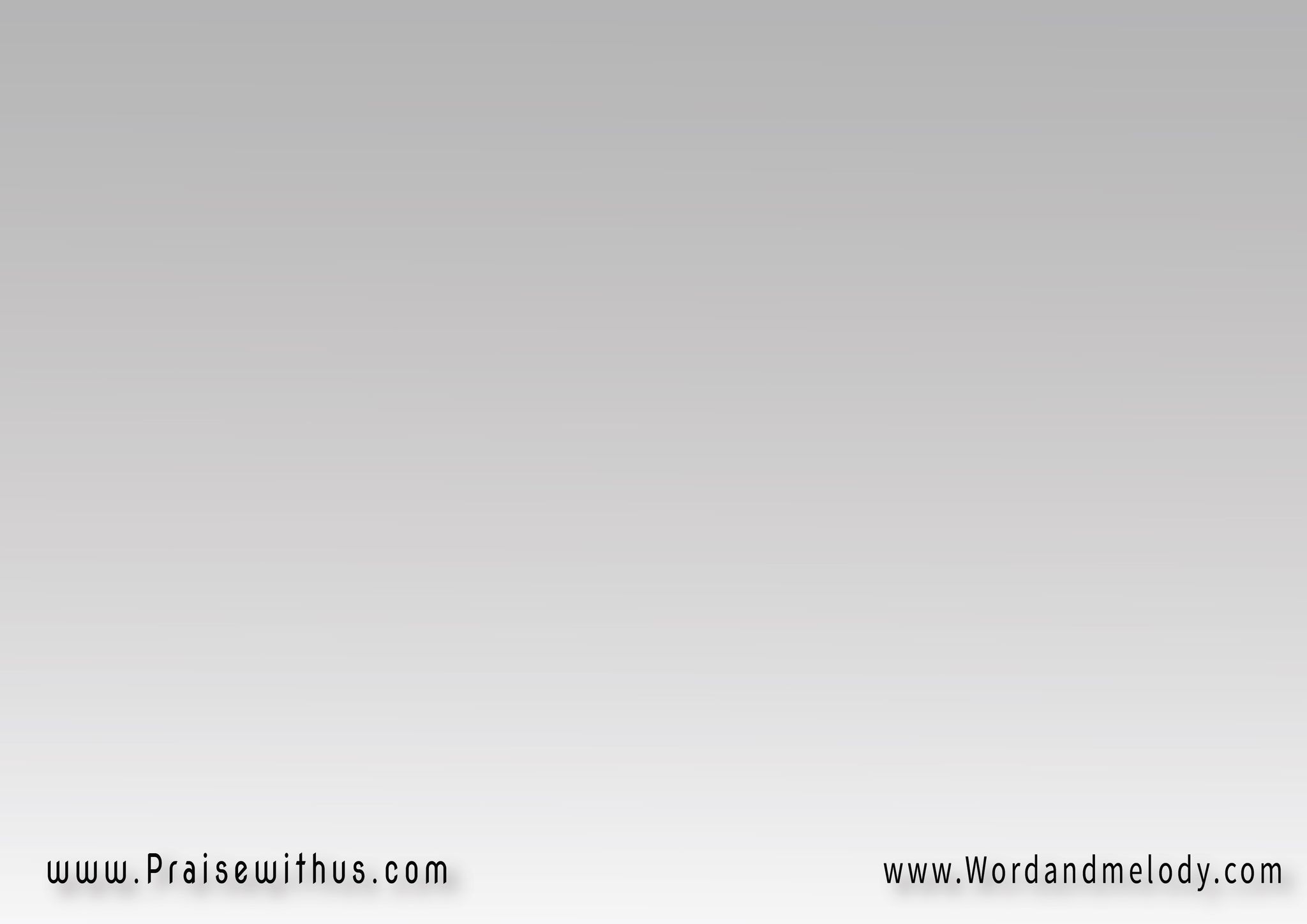 عندما ابحرُ إليكعلى موجات الحبِأصيرُ قطرةً في مياهكويسبح نحوك مركبي
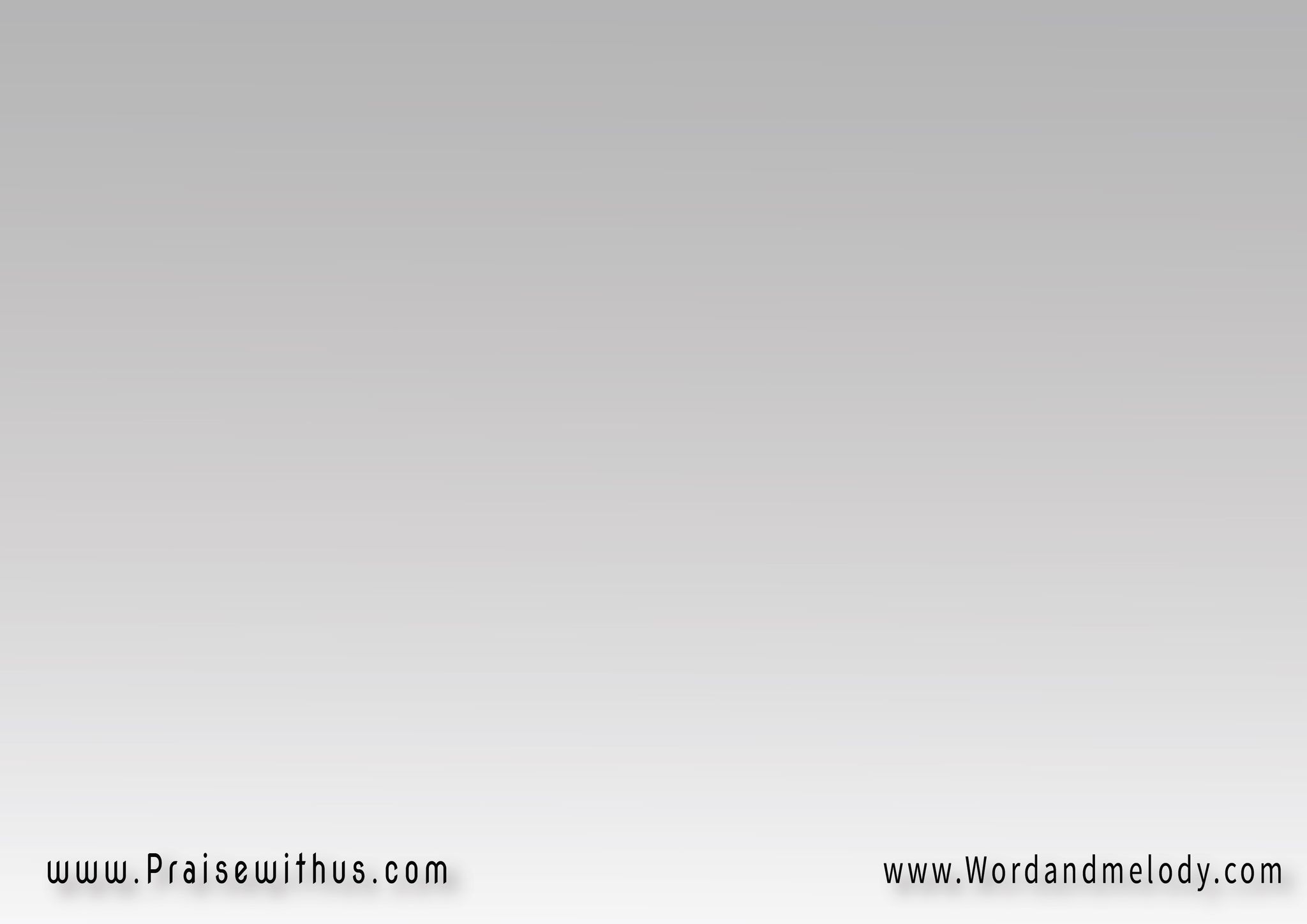 ينعكس في صفحةِ صفويلون سمائك يا صفويعلى موجاتي فتضفيفرحاً في مسيري وفي طفوي
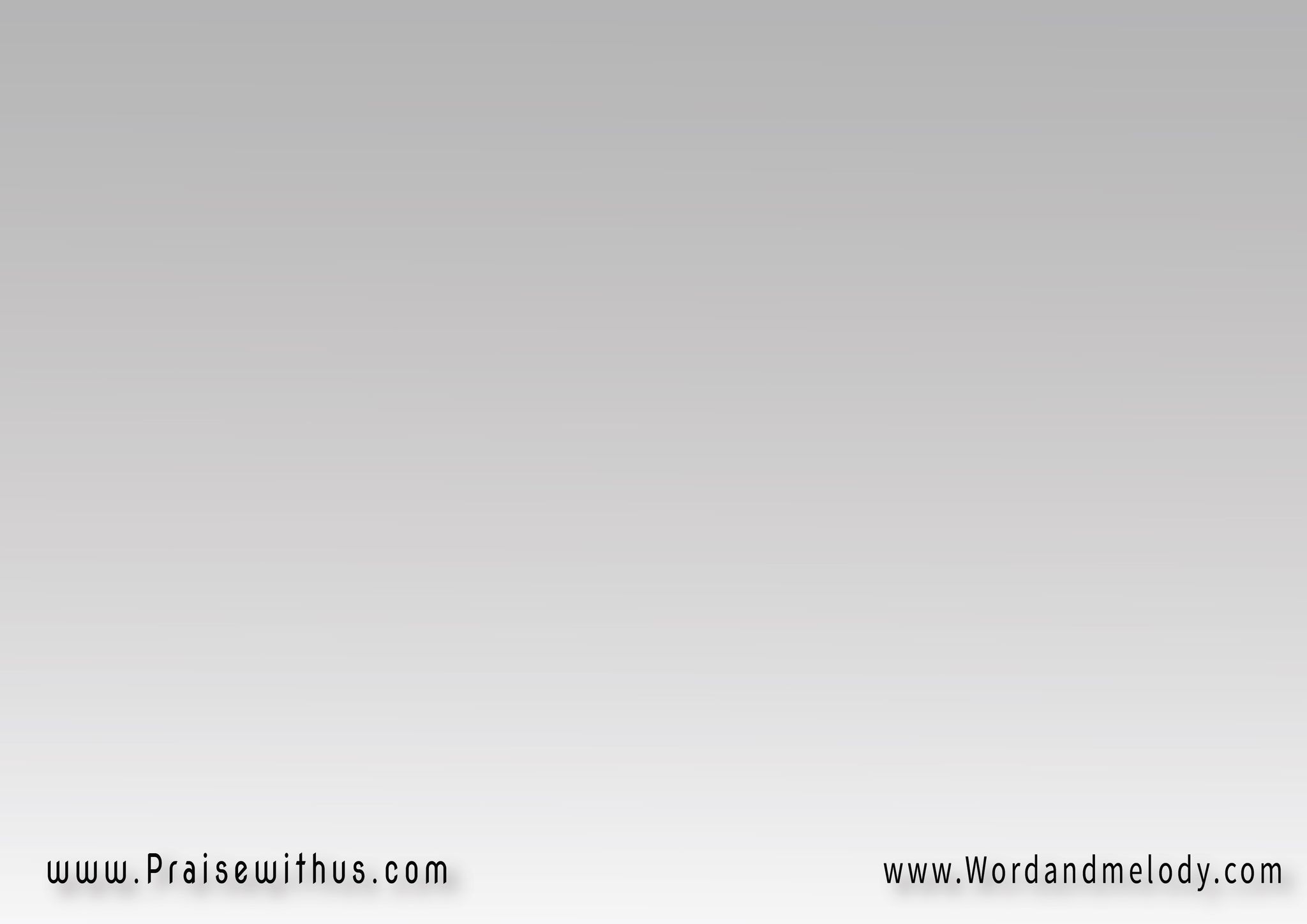 عندما ابحرُ إليكعلى موجات الحبِأصيرُ قطرةً في مياهكويسبح نحوك مركبي
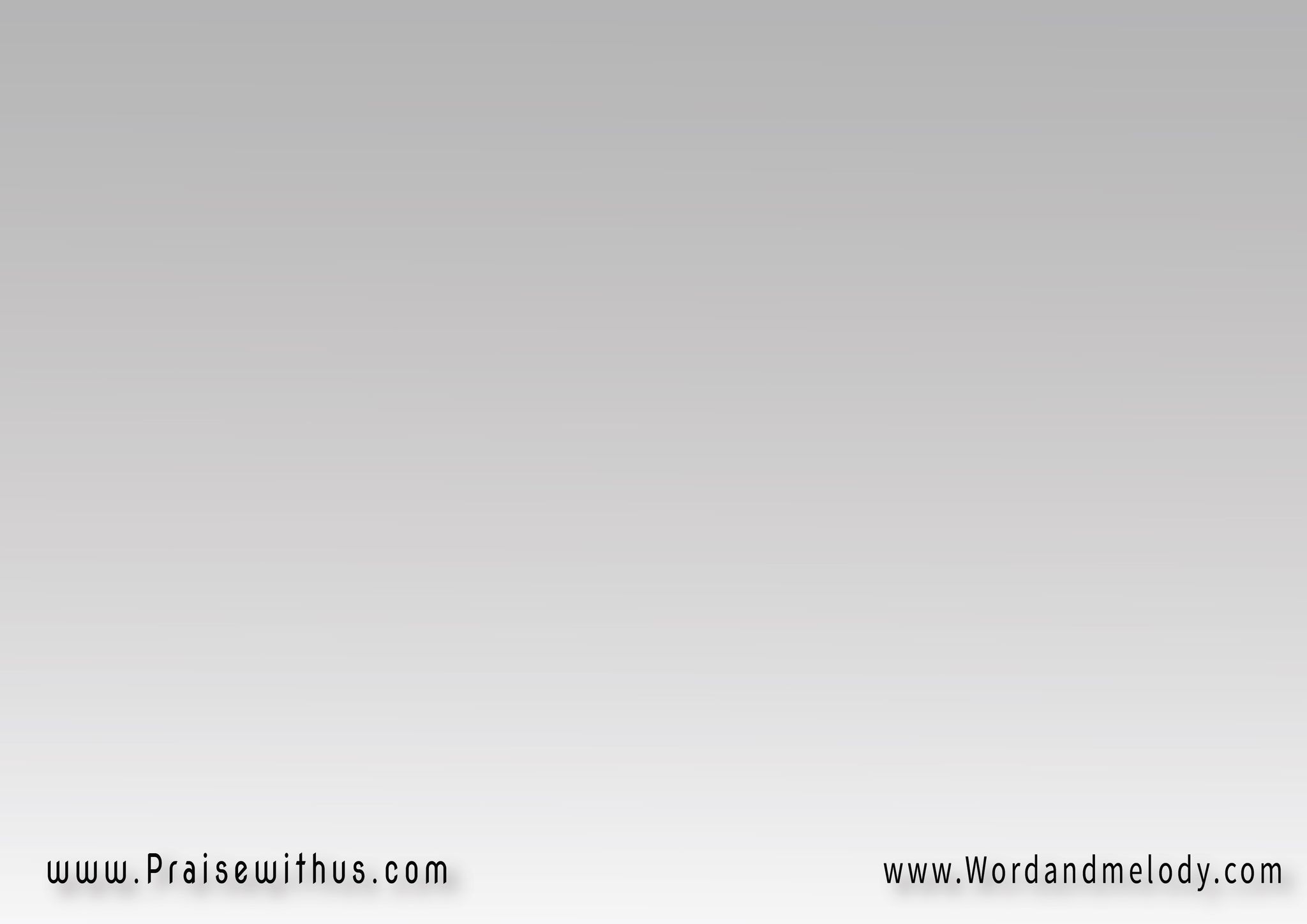 و أفصح فيك من سمعيويَدمَعُ من فيضِك دمعيوأعبُرُ فيك بلا منعِلأصبَّ فيك يا نبعي
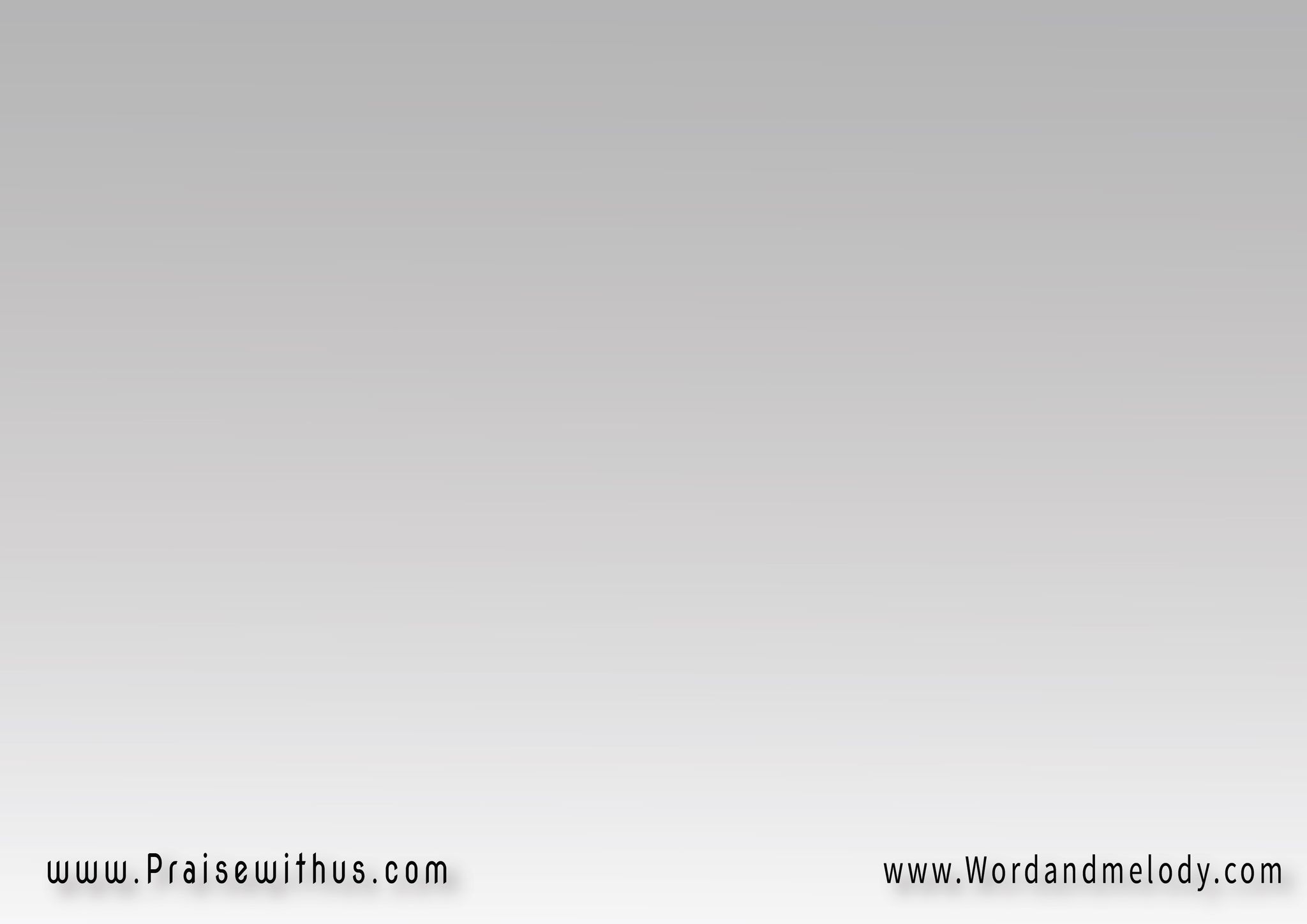 عندما ابحرُ إليكعلى موجات الحبِأصيرُ قطرةً في مياهكويسبح نحوك مركبي
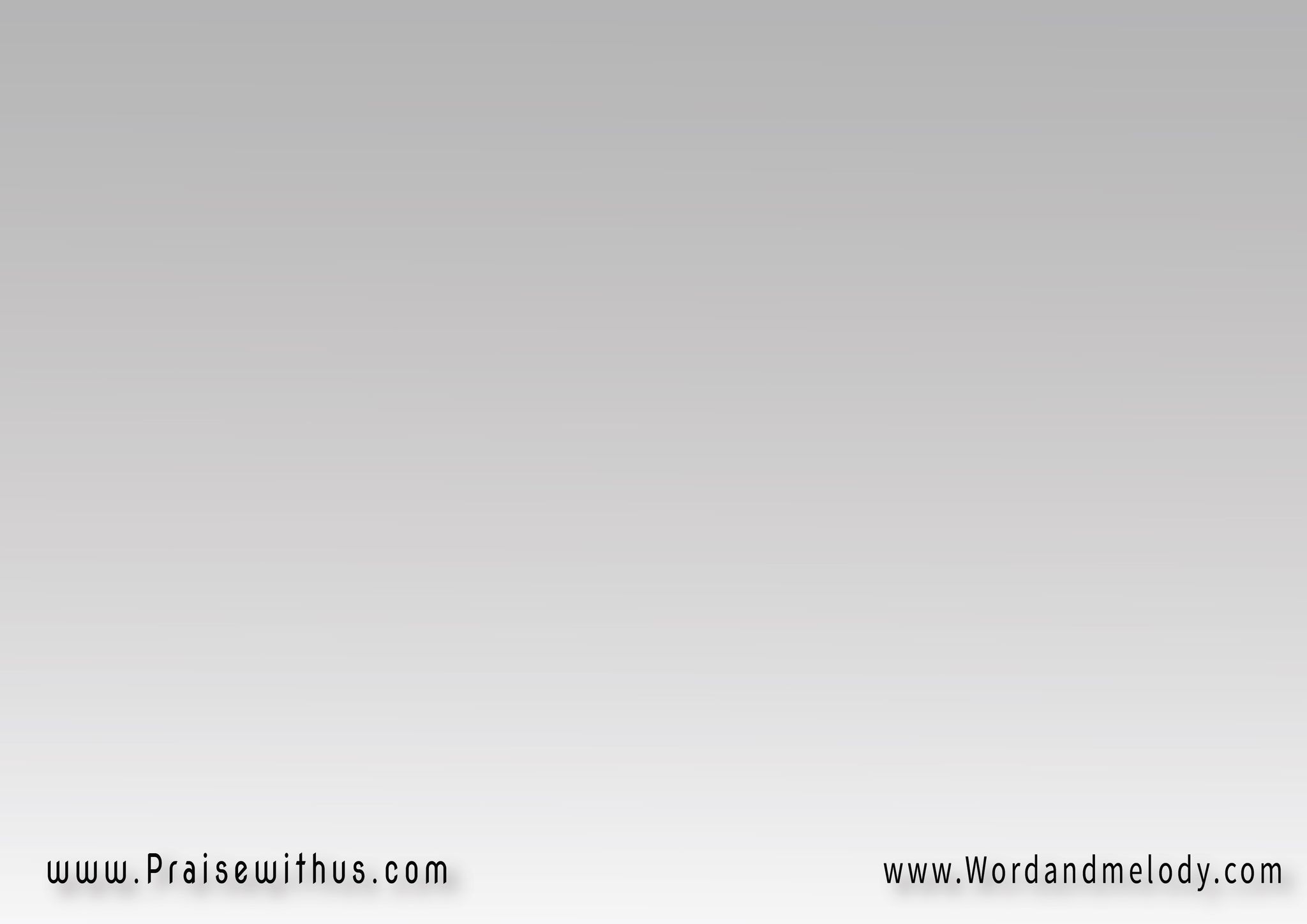 وأنظم في البحر شعوريفينتظمُ فيك مسيريوأكتب عنك في سطوريوأسفاري أنك نوري
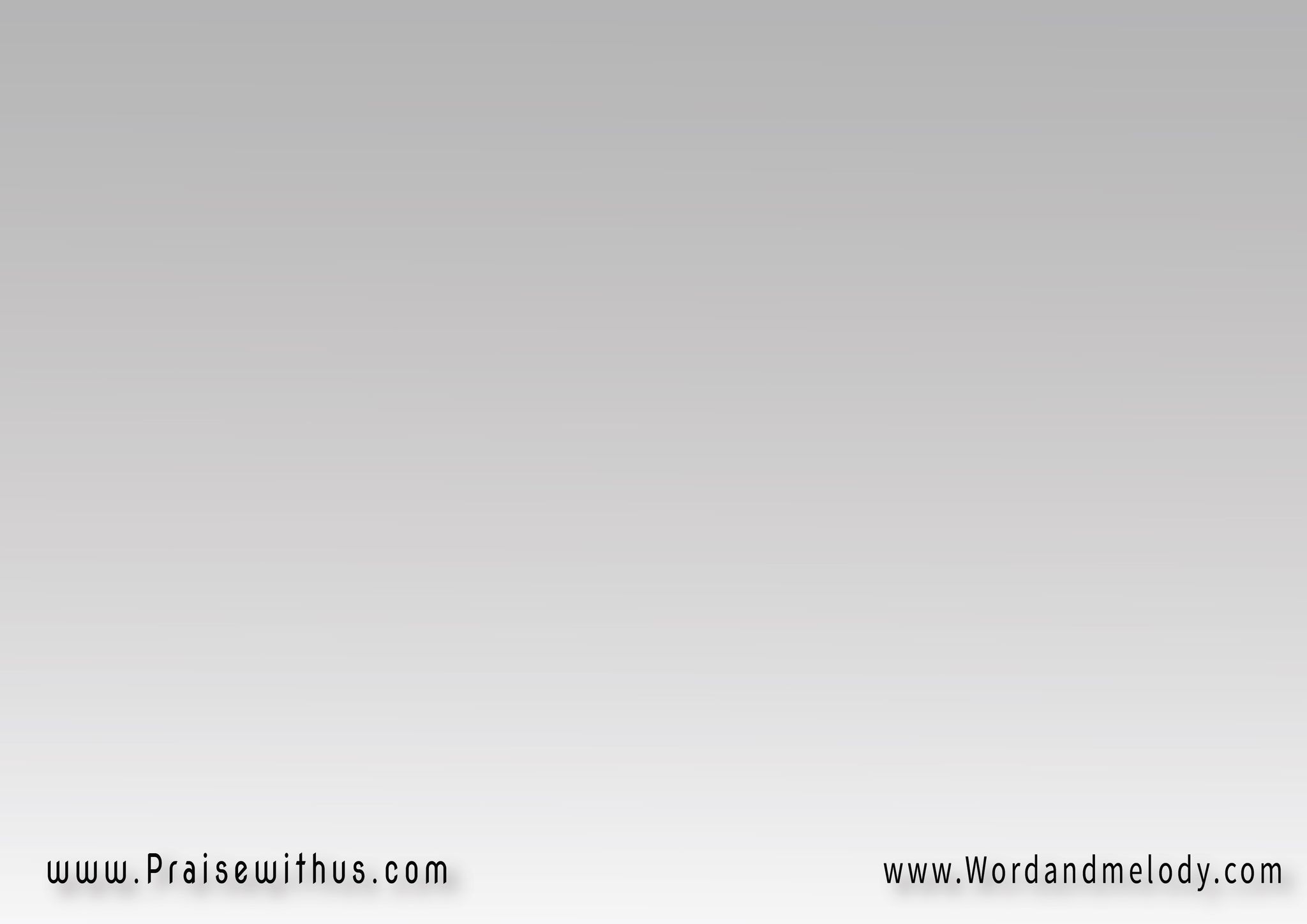 عندما ابحرُ إليكعلى موجات الحبِأصيرُ قطرةً في مياهكويسبح نحوك مركبي
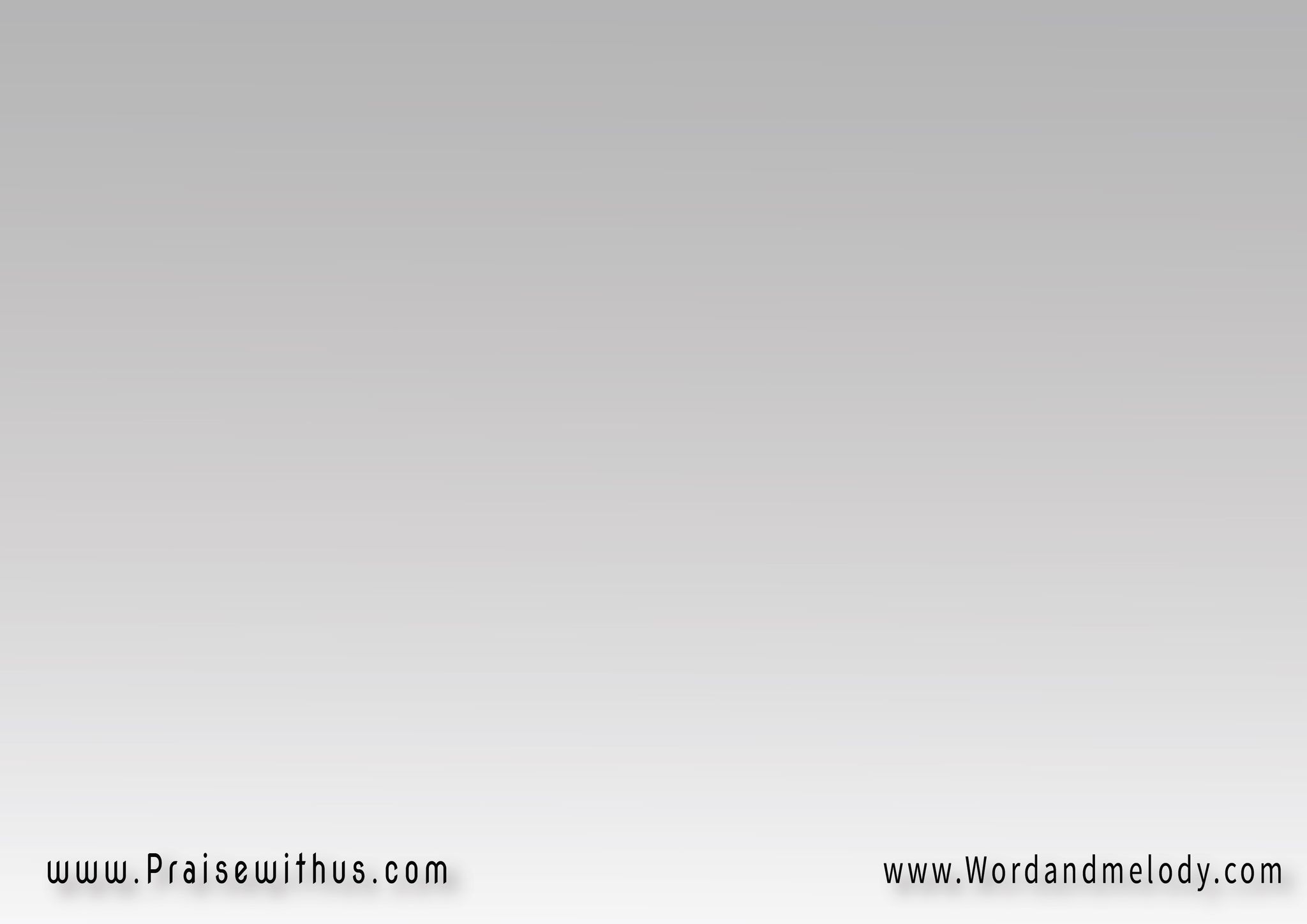 ونجمك يُشرقُ في قطبيفأشرعُ نحوك بالحبوكل شراعٍ في قلبيقد فُتح بطلبك يا طلبي
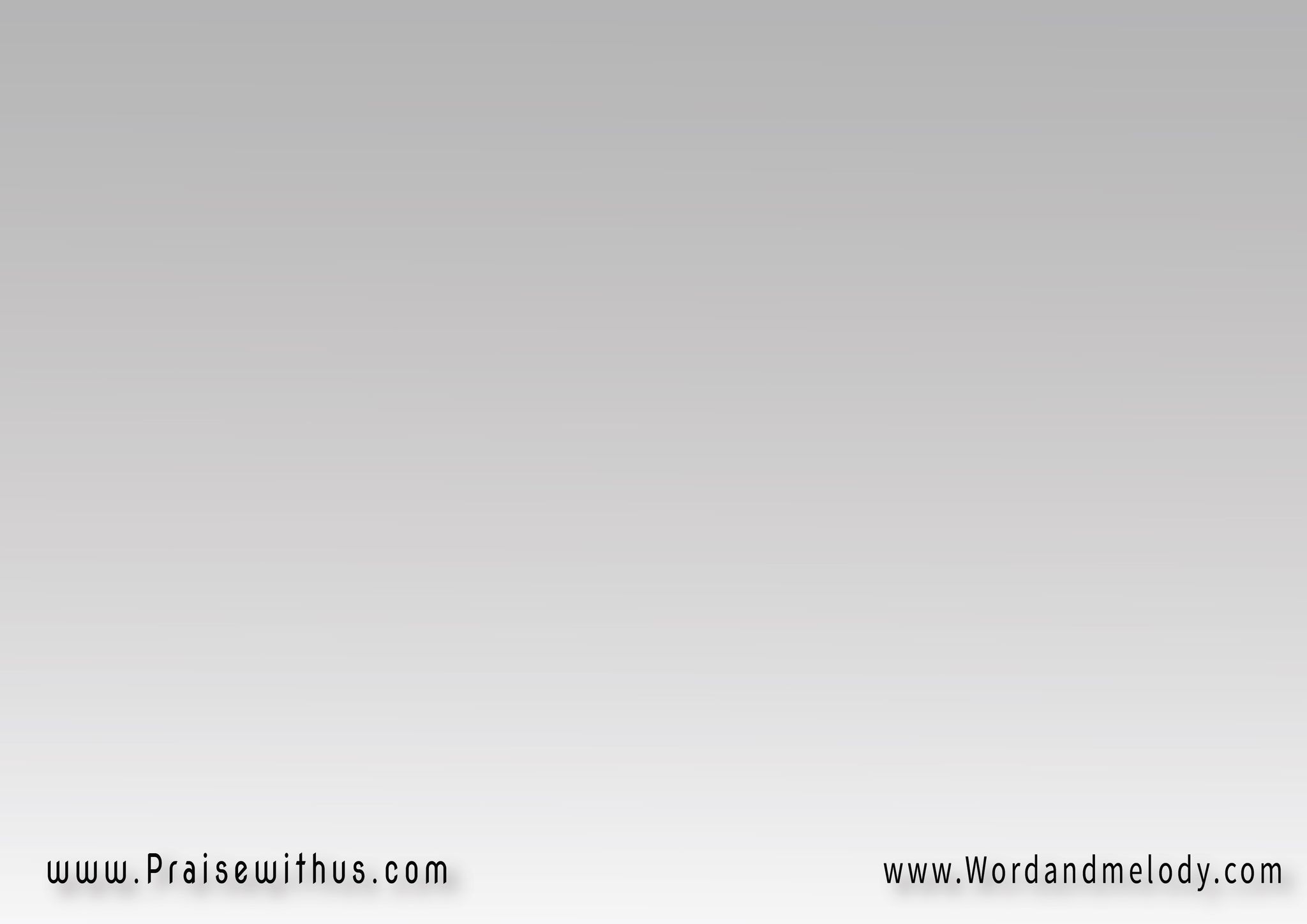 عندما ابحرُ إليكعلى موجات الحبِأصيرُ قطرةً في مياهكويسبح نحوك مركبي
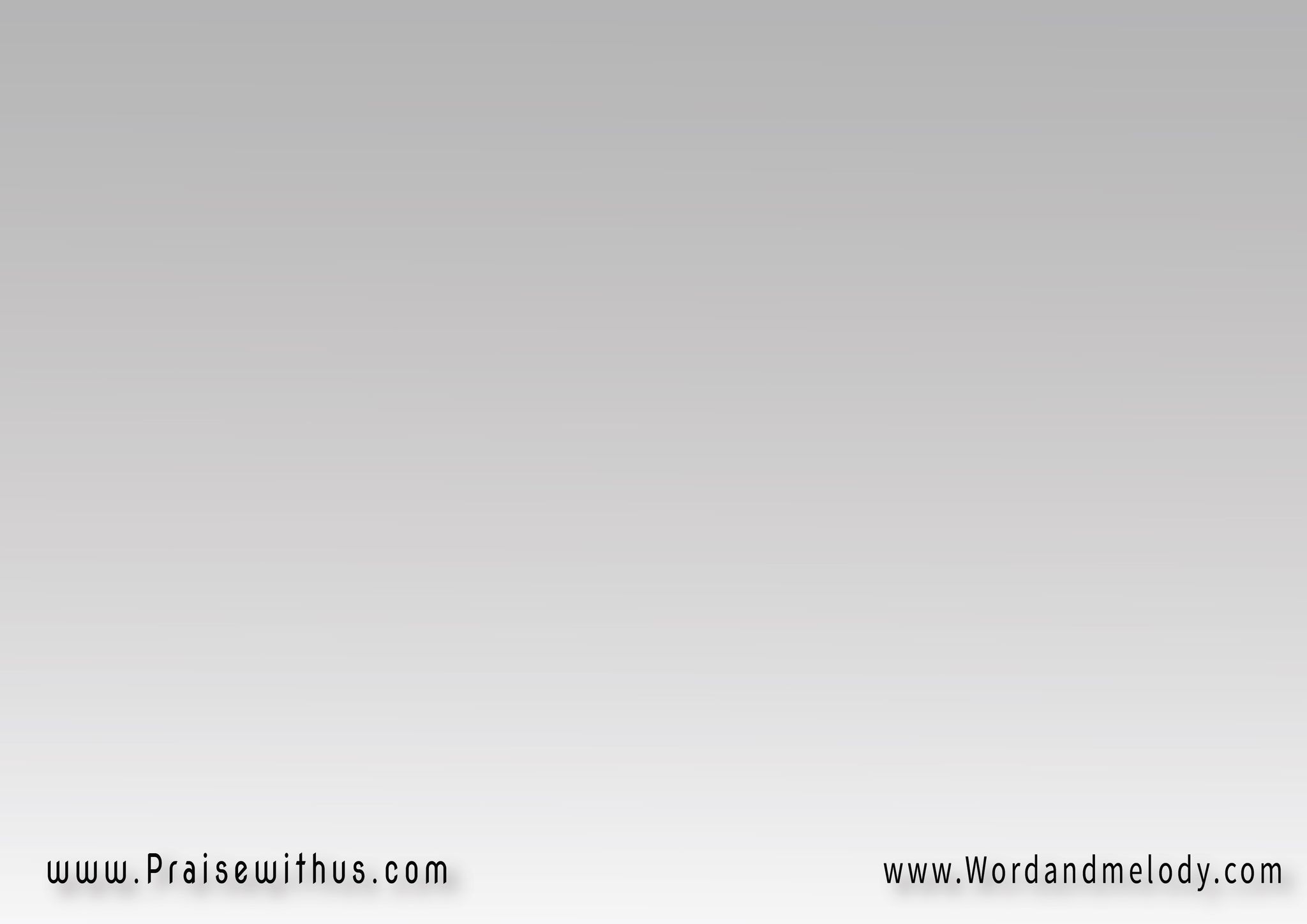 أحبك يا حباً صارلسفينتي سيراً وفناراورفيقُ الرحلة وربانالحياتي وفيك الترحالا
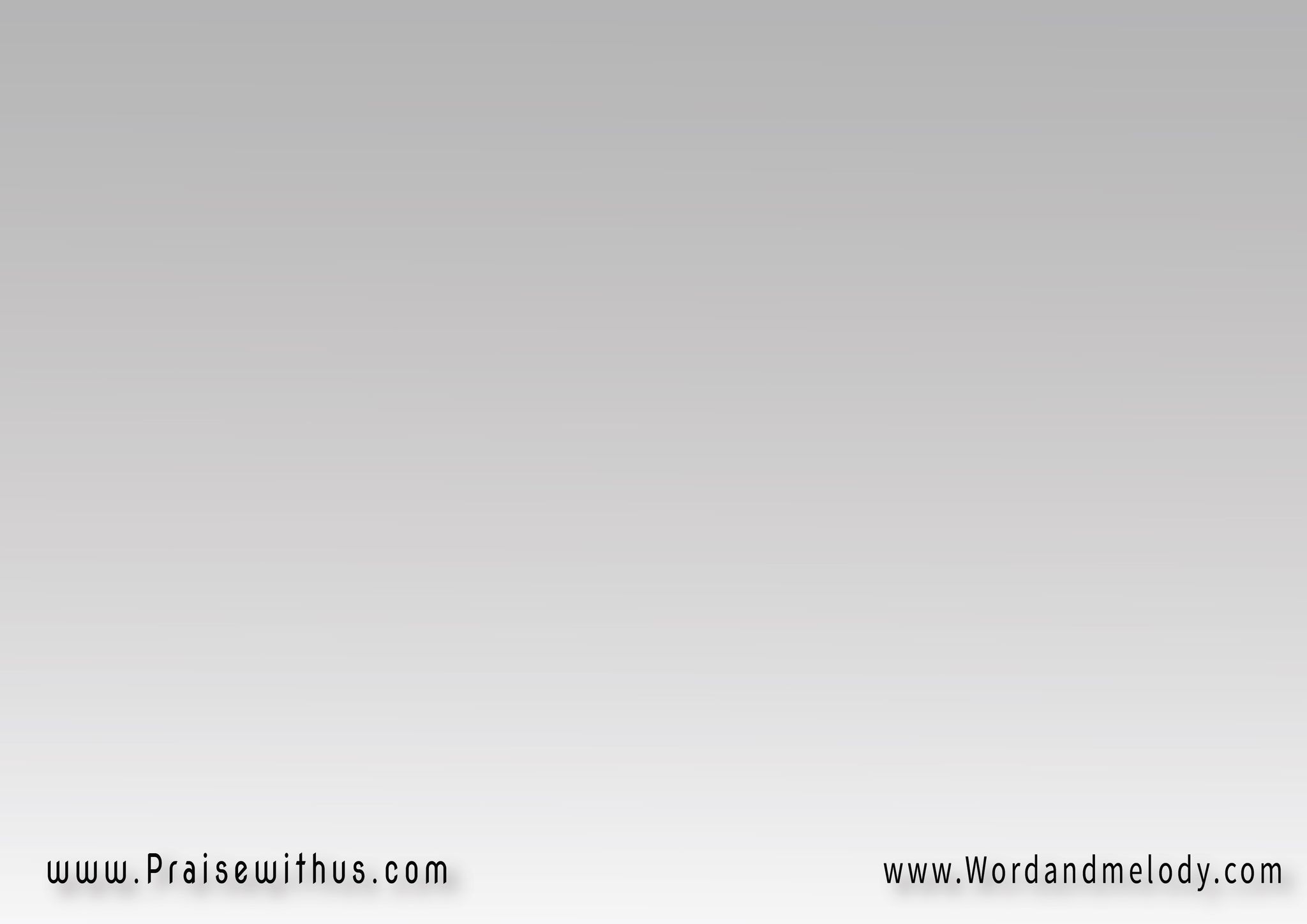 عندما ابحرُ إليكعلى موجات الحبِأصيرُ قطرةً في مياهكويسبح نحوك مركبي
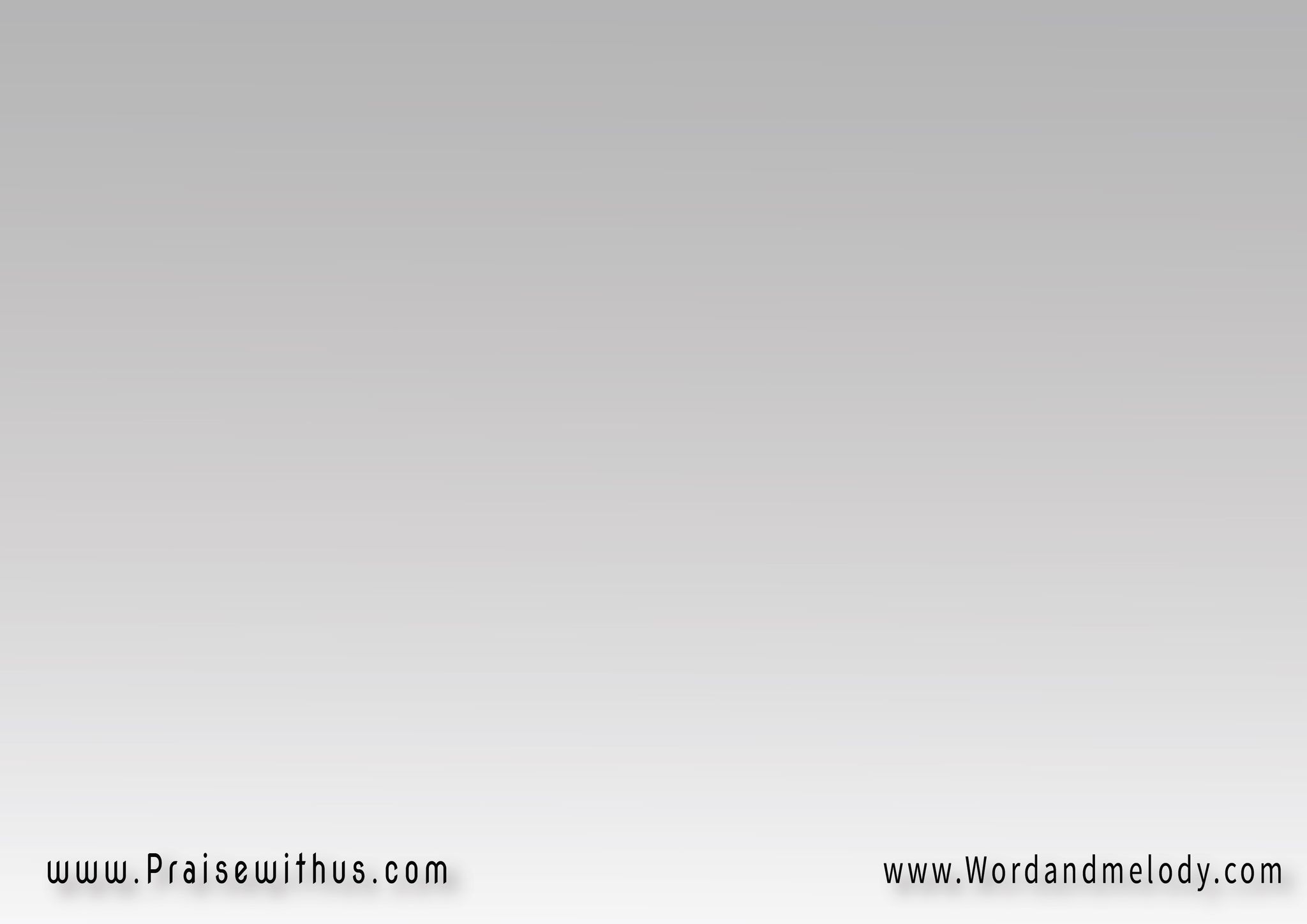 ألقيت سفيني في يمناكورجائي ومرساتي هناكفمتى ترسيني لألقاكحيث لا بحر ولا فراقا
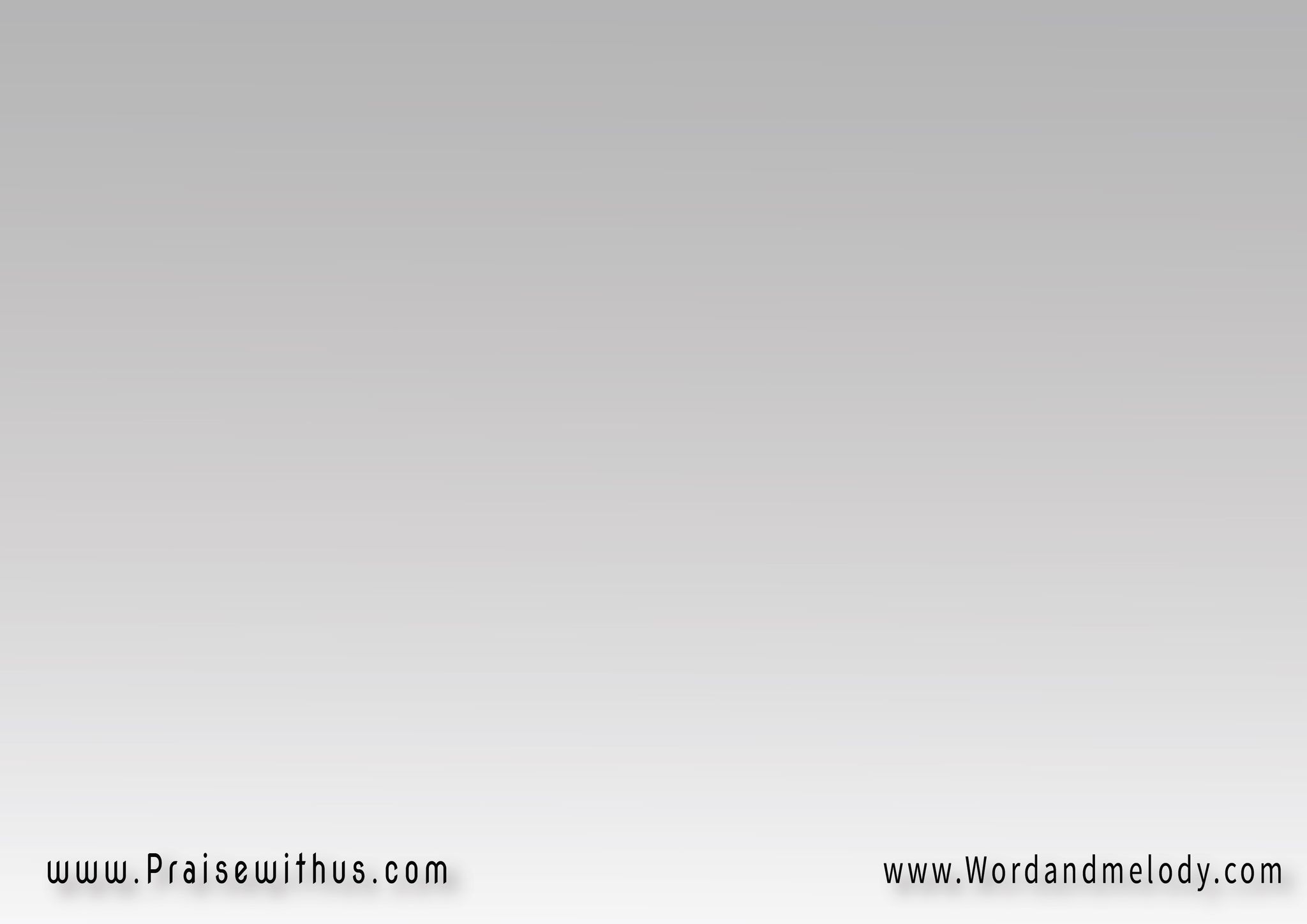 عندما ابحرُ إليكعلى موجات الحبِأصيرُ قطرةً في مياهكويسبح نحوك مركبي
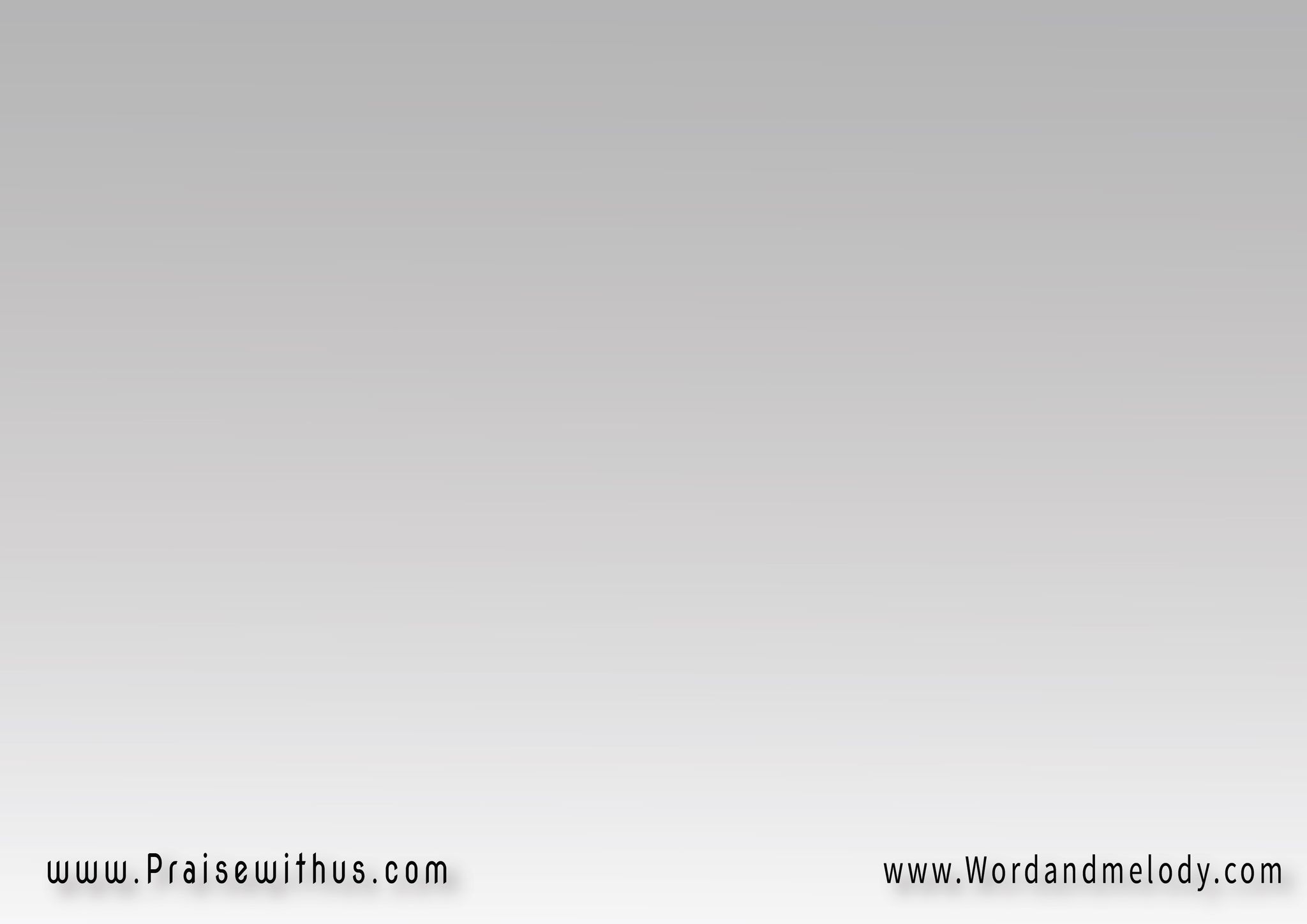 قد اخترتك يا من اخترتودعوتك حين دعوتوأبحرت لك يا من جئتفي غرقي وظلمتي وأنرت
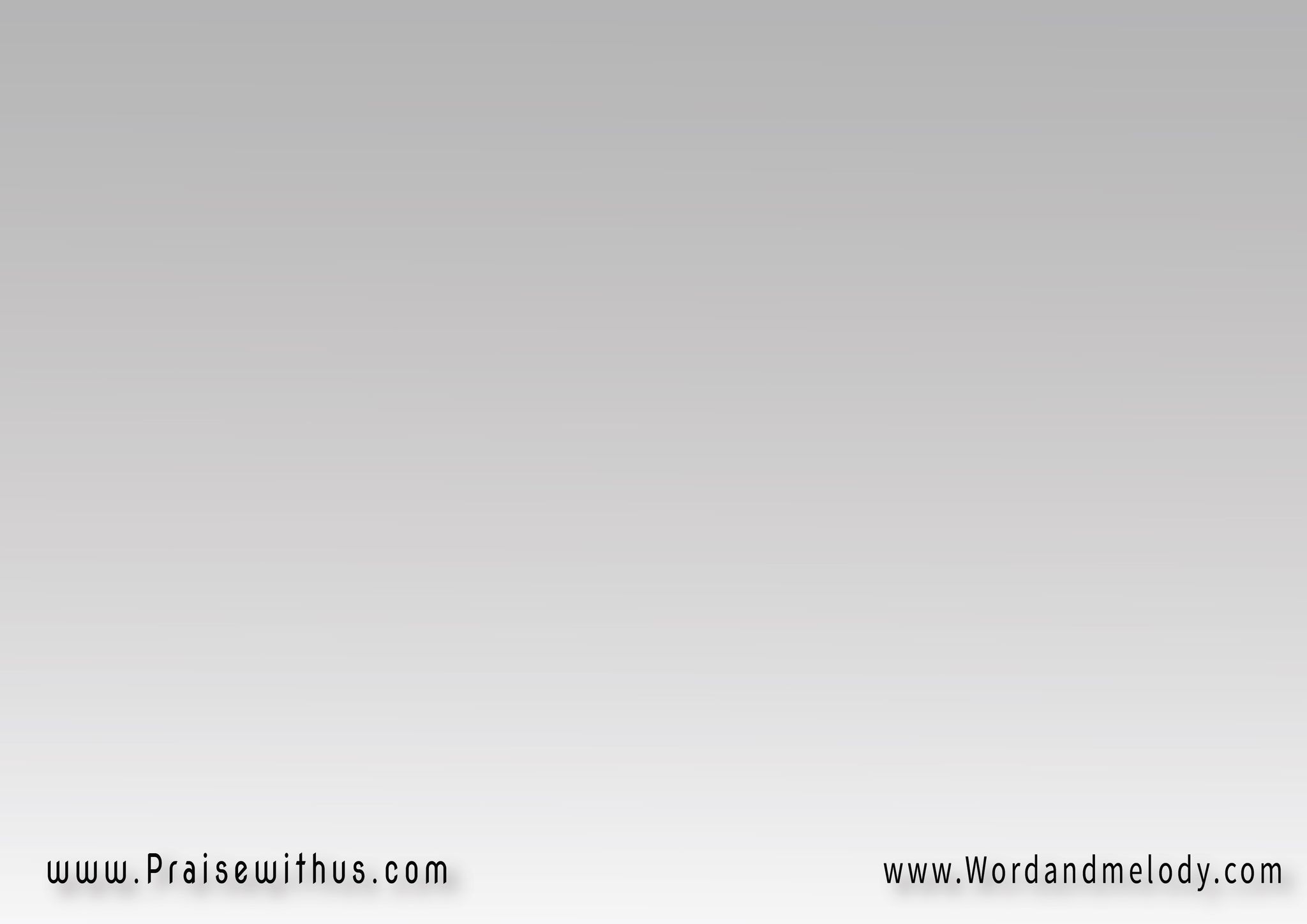 عندما ابحرُ إليكعلى موجات الحبِأصيرُ قطرةً في مياهكويسبح نحوك مركبي
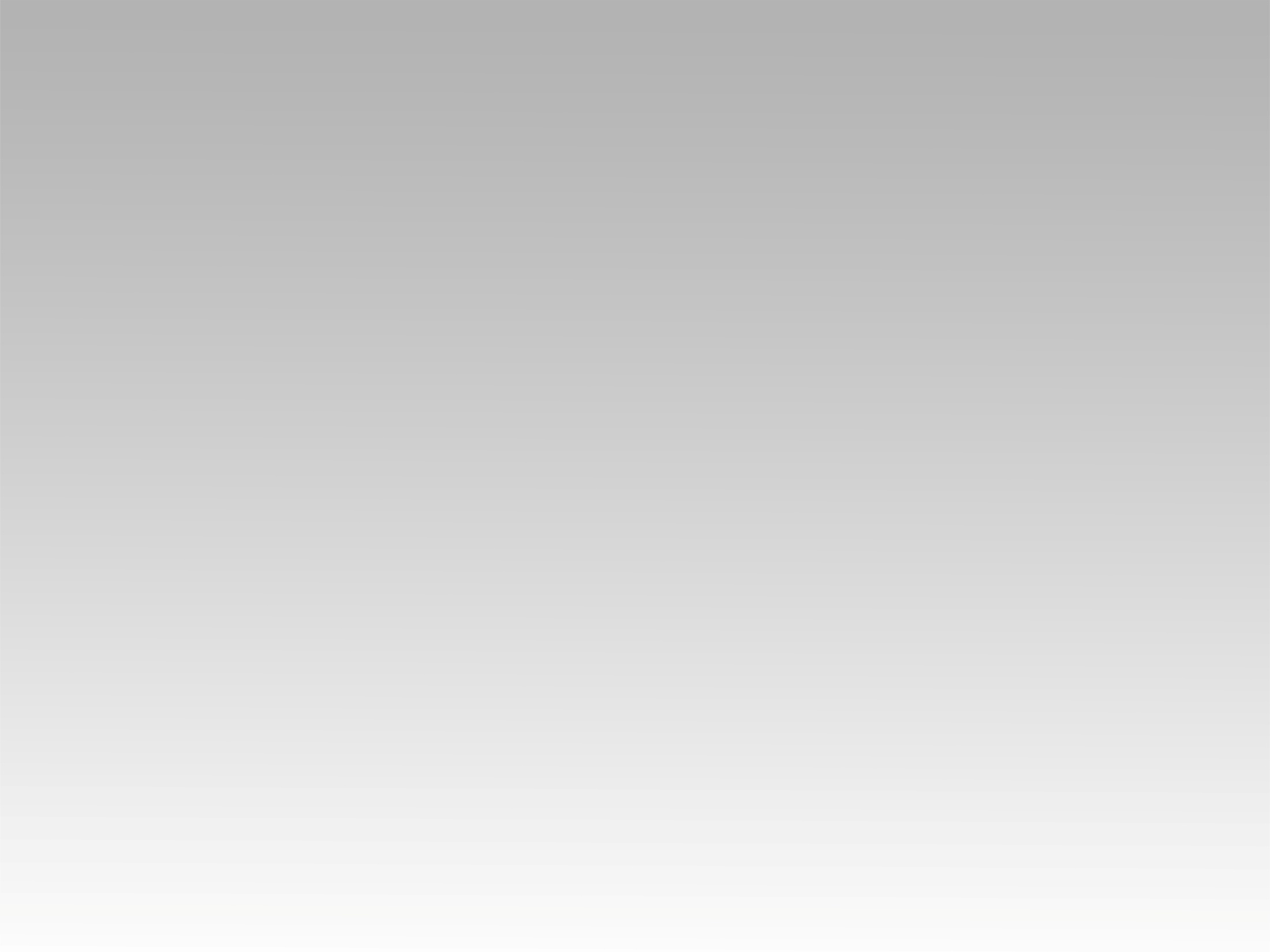 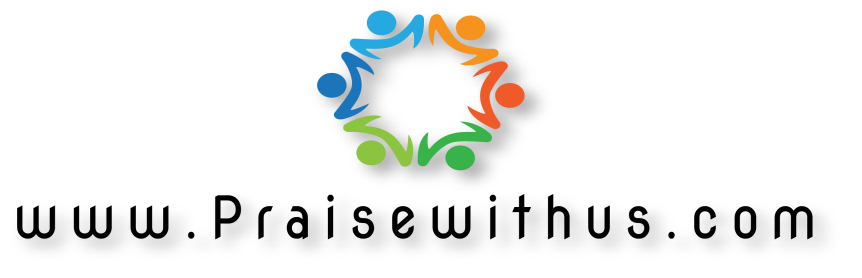